Traveller 3
Unit 4 
Workbook
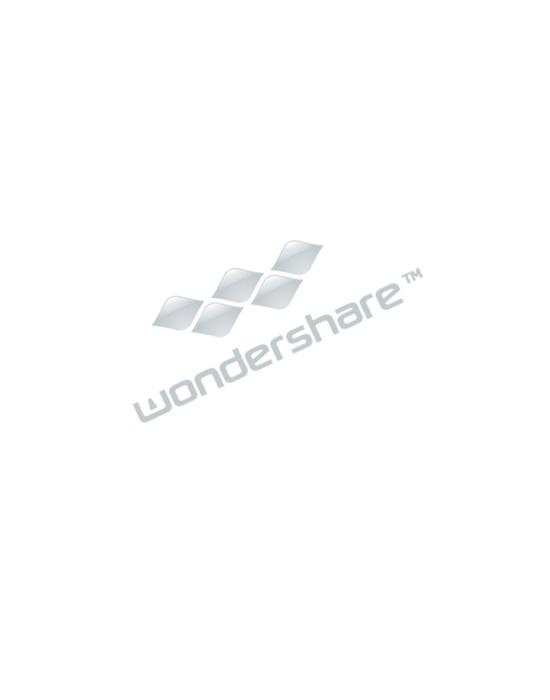 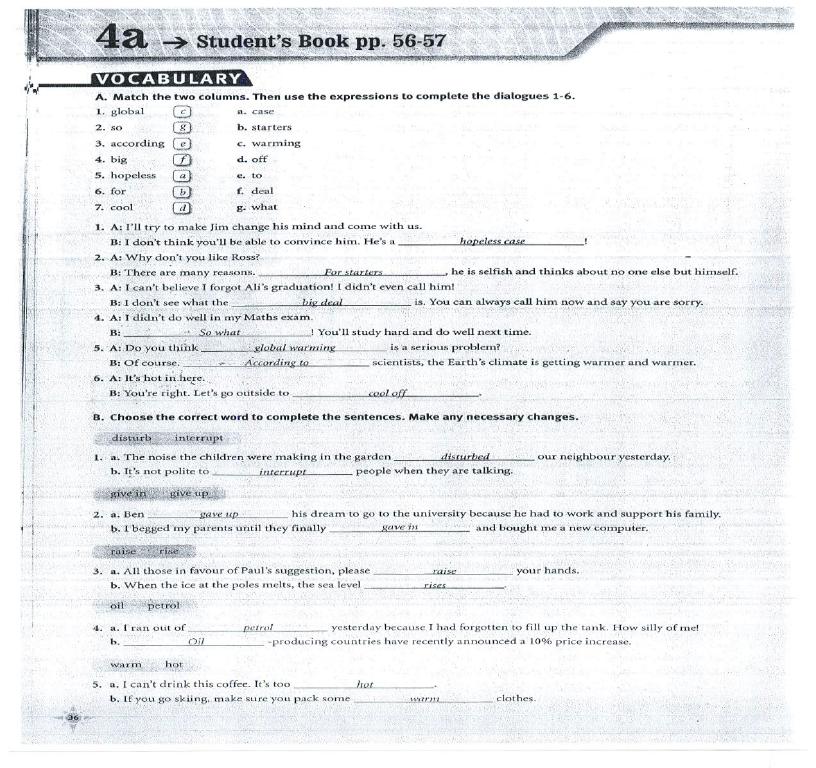 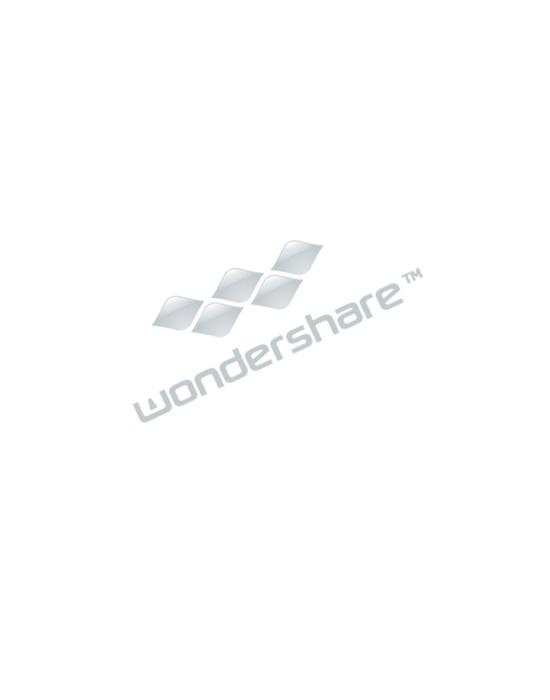 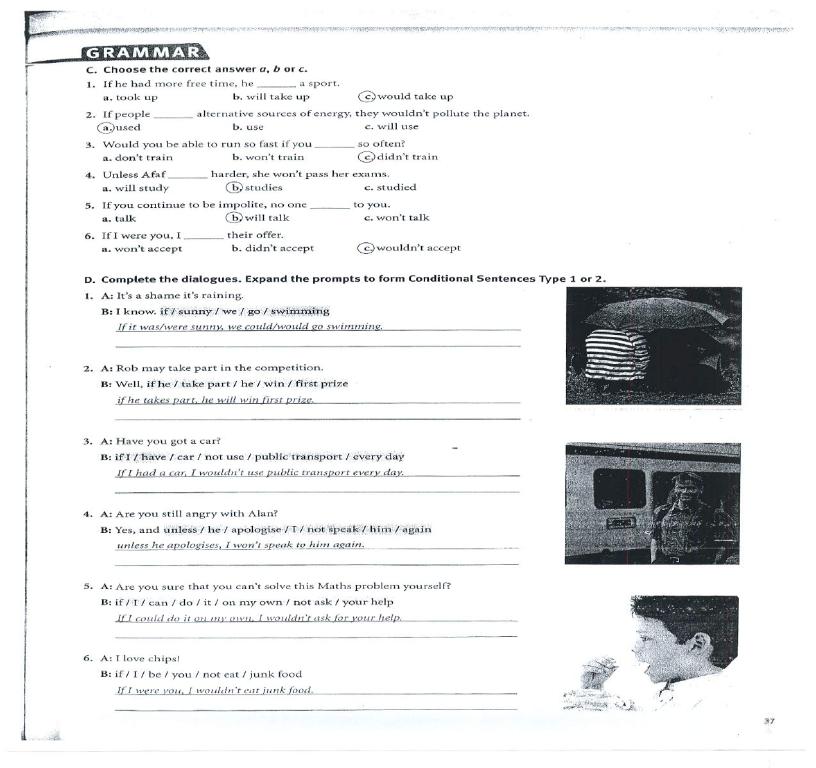 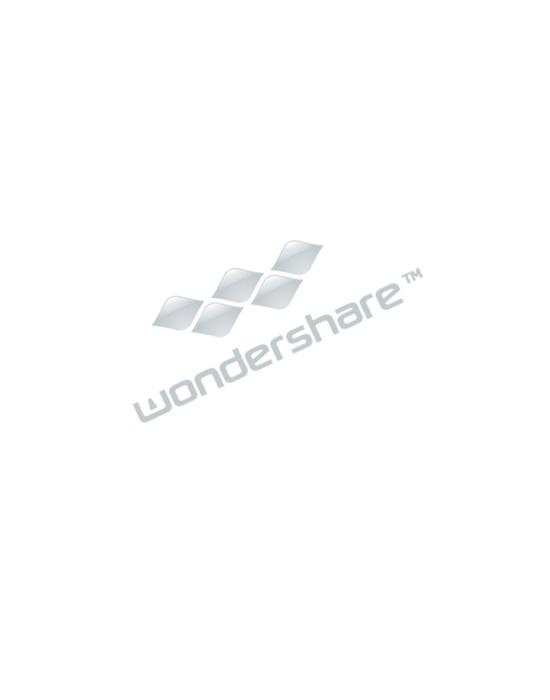 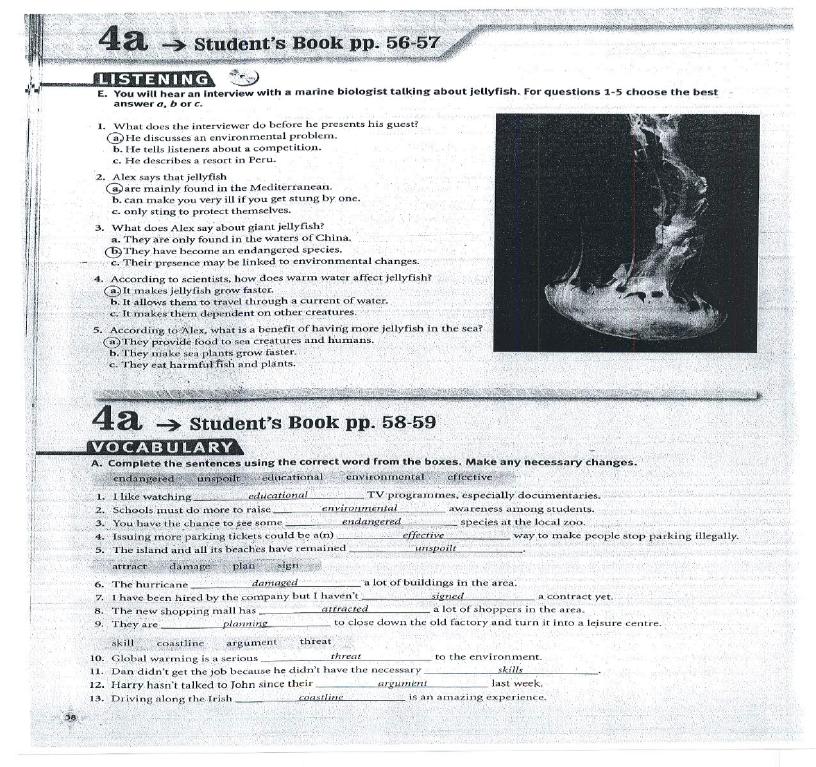 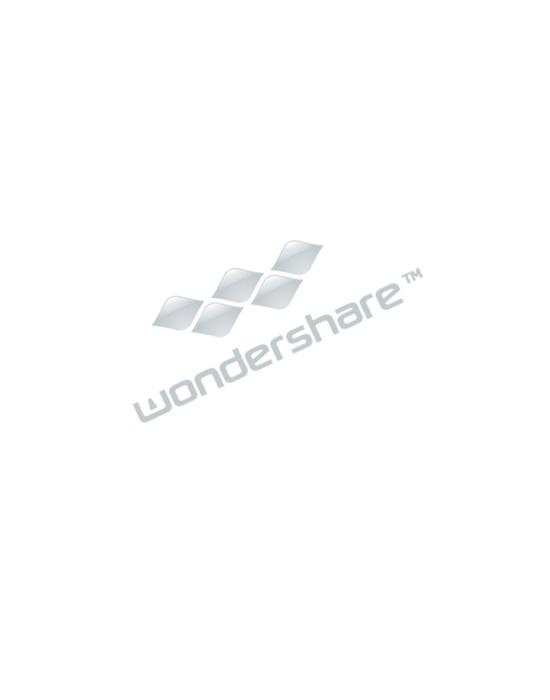 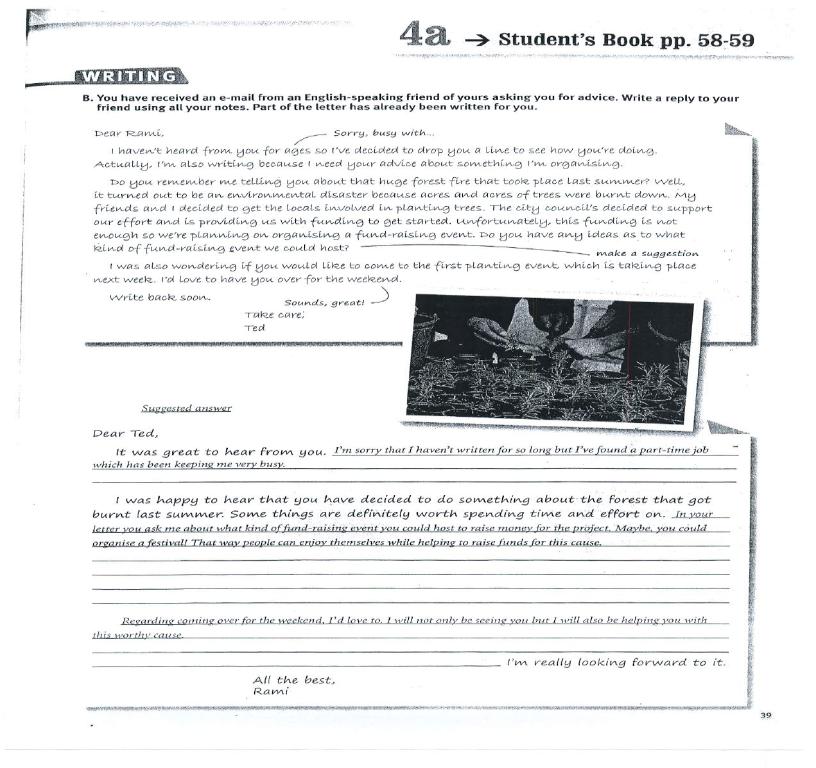 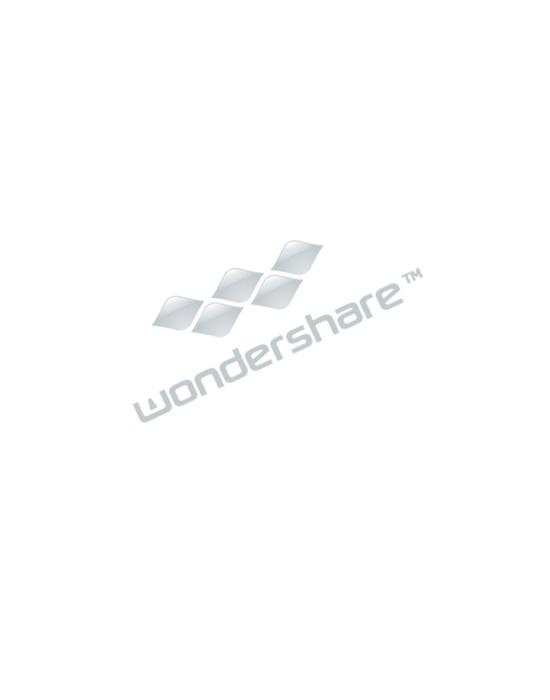 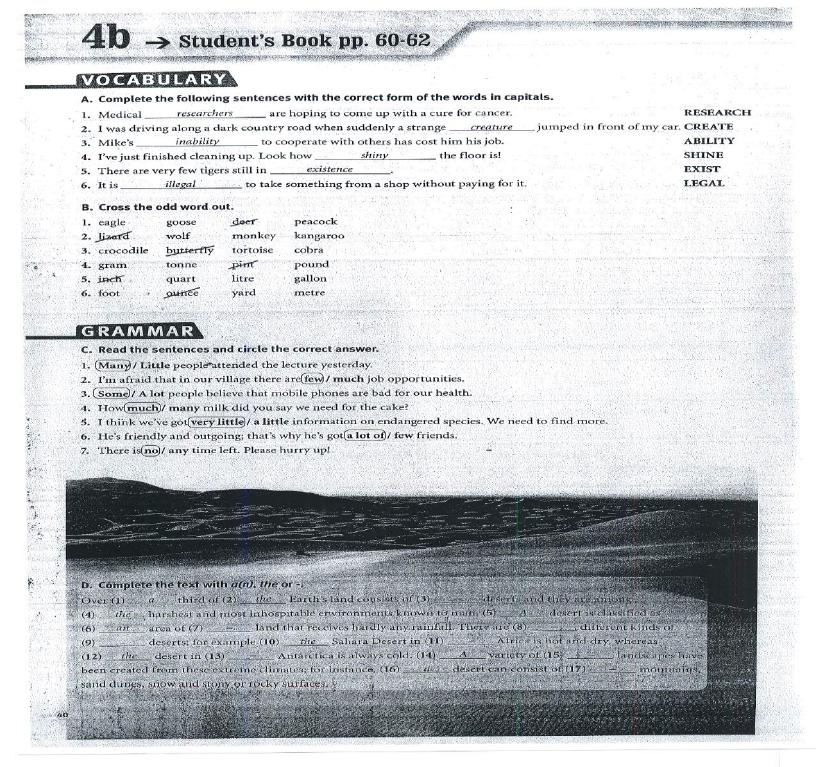 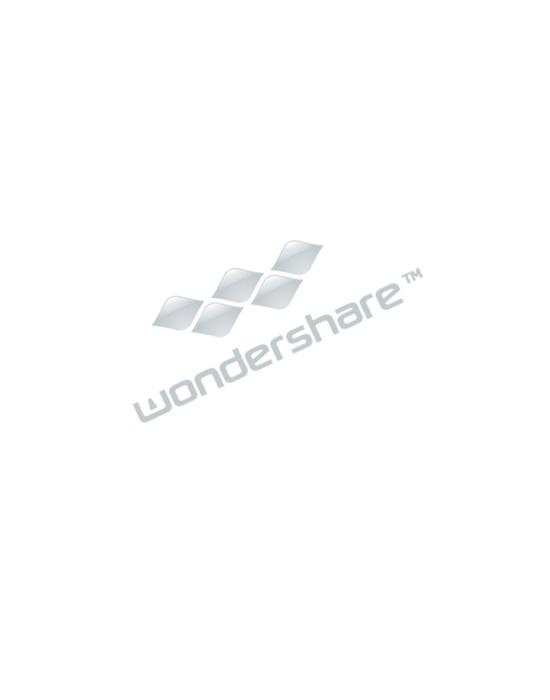 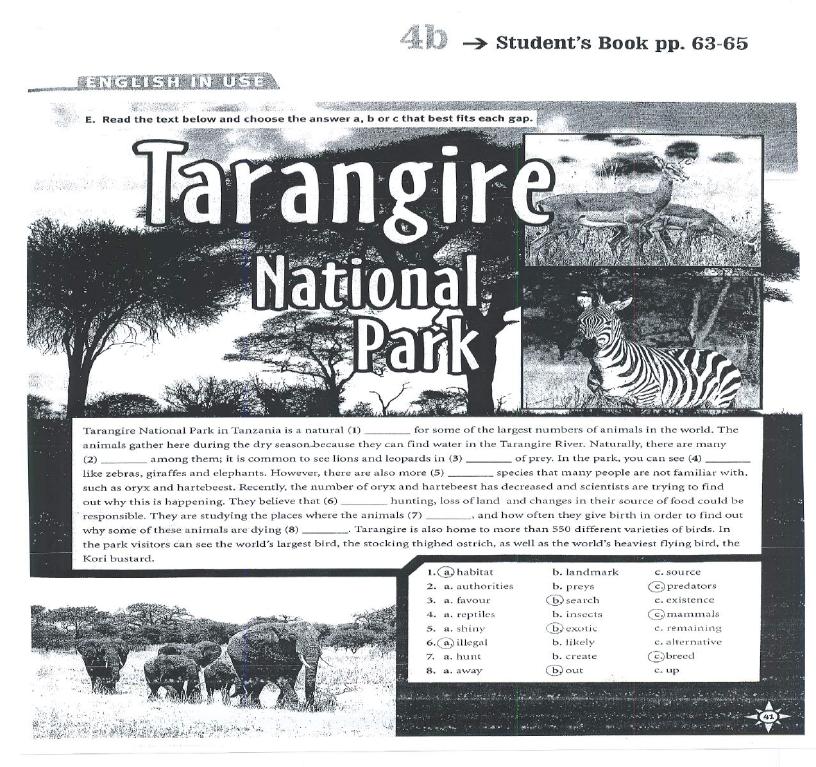 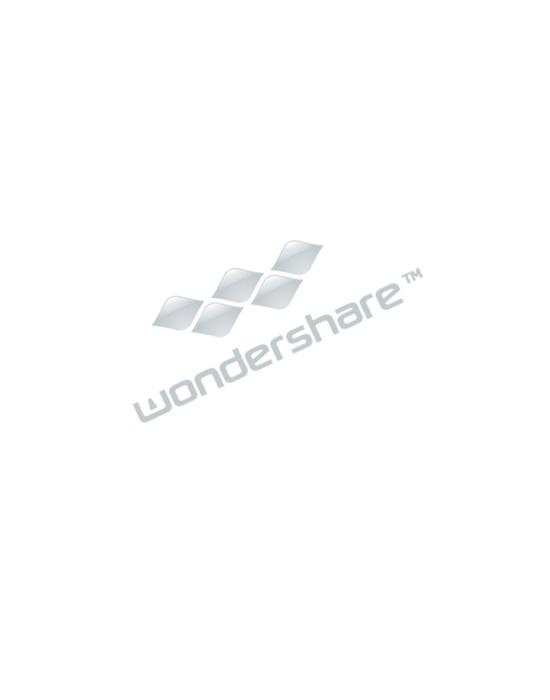 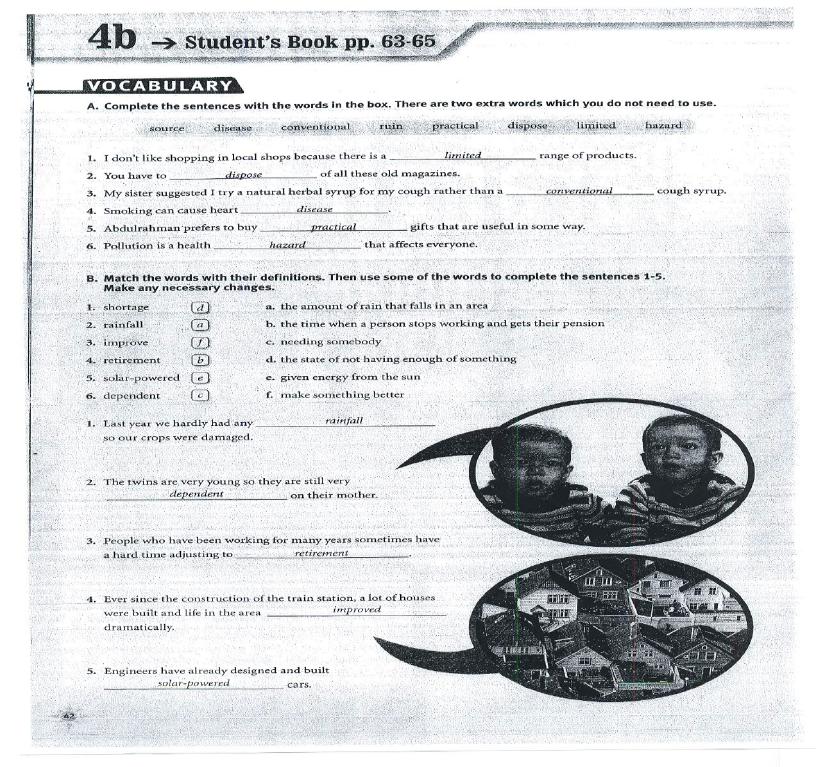 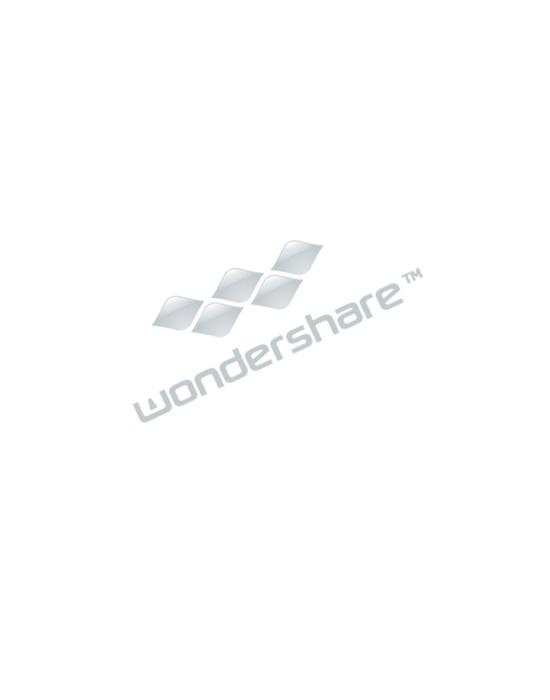 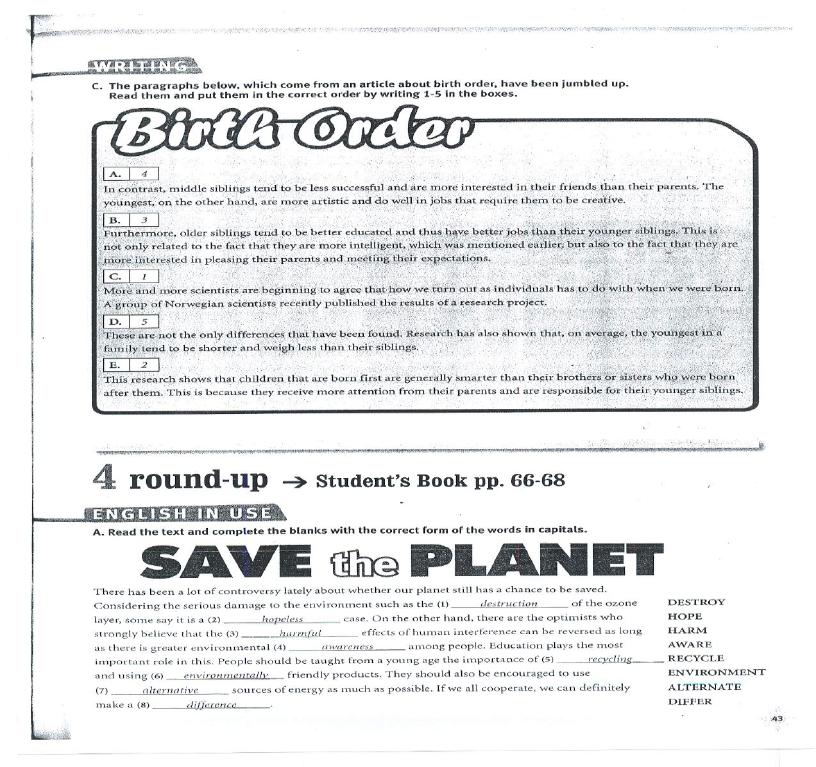 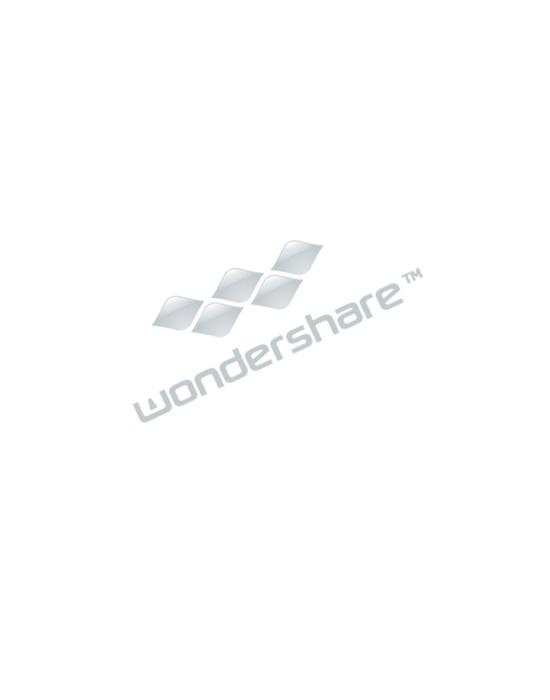 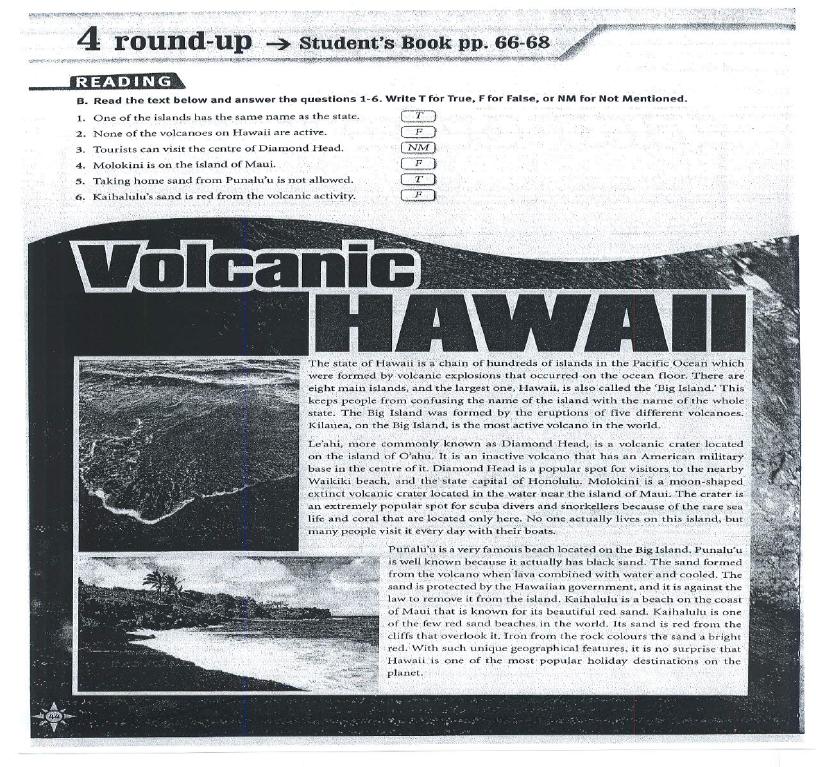